Fait par Samuel Lafontaine Labbé
Autre nom:  Abies balsamea
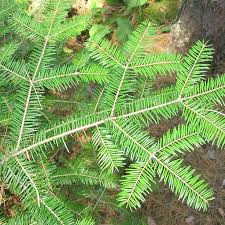 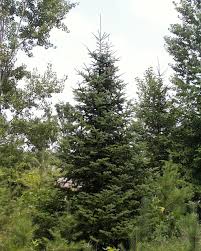 Image:
Utilisation:                                                   Vous pouvez cueillir ses aiguilles tout l'hiver et en faire une tisane délicieuse